高中英语  必修第三册 人教版
Part 3　Reading for Writing, Assessing Your Progress &Video Time

Ⅰ.核心单词
1.　climate     n.气候
2.　mild     adj.温和的;和善的;轻微的
3.　settle     vt. & vi.定居;结束(争论);解决(纠纷) → 　settlement     n.解决;殖民
4.　construction     n.建筑;建造;建造物;(句子、短语等的)结构→ 　construct     v.建造;组成
5.　material     n.材料;布料;素材 adj.物质的;实际的
6.tai chi n.　太极拳    
7.　clothing     n.衣服;服装
8.herbal adj.　药草的;香草的
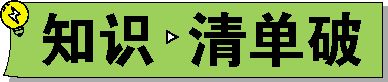 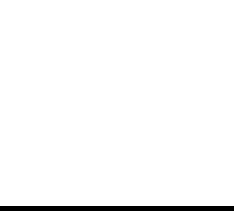 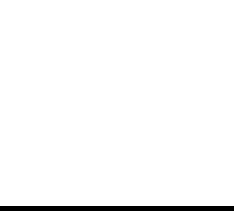 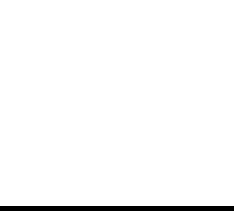 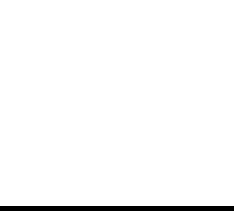 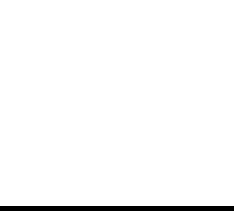 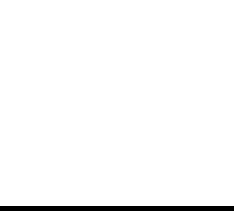 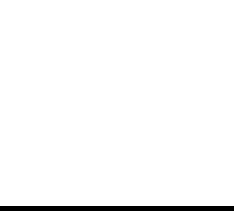 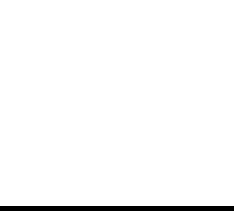 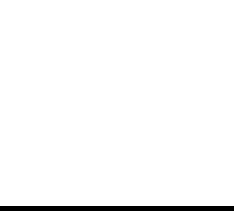 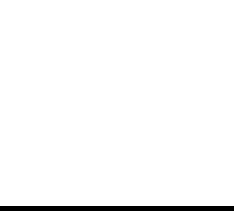 9.　suit     vt.适合;满足……需要;相配;合身 n.西服;套装→ 　suitable     adj.适当的;
合适的→ 　suited     adj.合适的
10.　item     n.项目;一件商品(或物品);一条(新闻)
11.　contain     vt.包含;含有;容纳→ 　container     n.容器;集装箱
12.　neat     adj.极好的;整洁的;整齐的
Ⅱ.重点短语
1.　to name but a few    仅举几例
2.　(at) first hand    第一手;亲自
3.　take care    注意;当心
4.be based 　on/upon    以……为基础
5.suit one’s taste 　适合某人的口味     
6.be located 　in/on    位于;坐落于
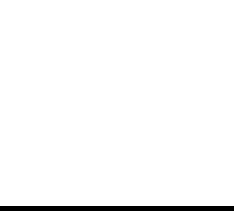 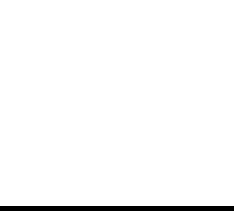 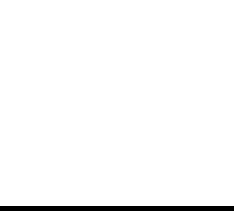 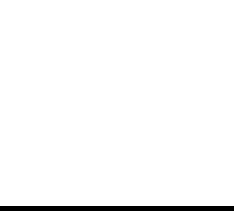 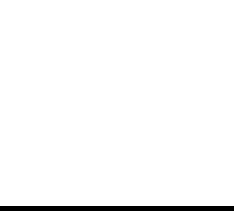 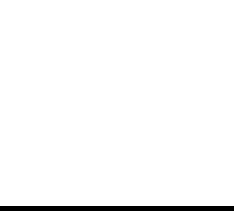 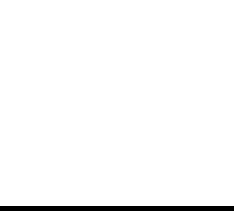 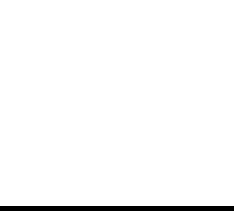 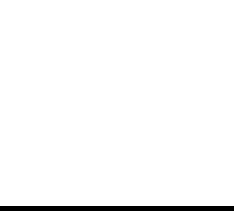 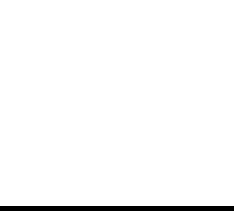 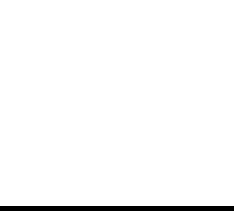 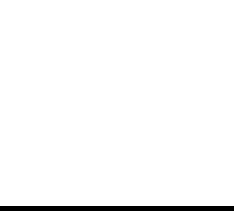 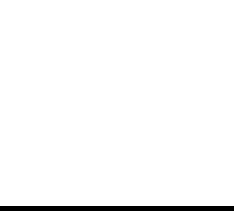 7.be divided up 　into    被分成……
8.exchange...　with    ...用……交换……
9.　in     a good order井然有序
10.　pay attention to    注意
11.　as     well也
12.be supposed to do 　应该做……     
13.be famous 　for    因……而著名
14.participate 　in    参加
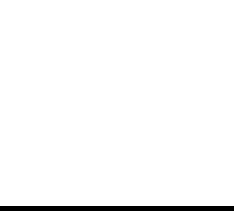 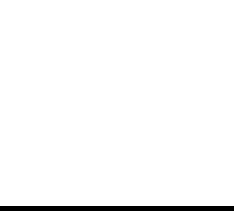 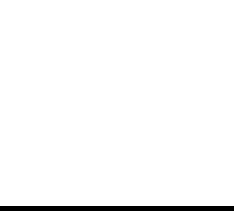 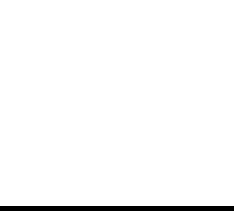 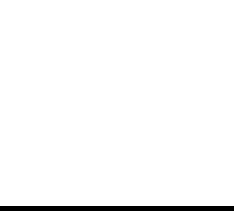 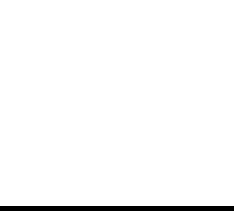 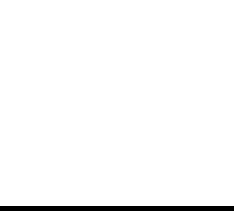 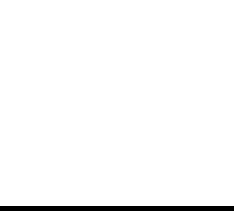 Ⅲ.经典结构
1.它有着悠久而著名的历史,作家罗伯特·路易·斯蒂文森曾在那里花了很多时间写作。
It has a long and famous history, 　with     the author Robert Louis Stevenson having spent much time writing there.
2.但也许许多游客和旧金山人最珍视唐人街的是它的食物。
But perhaps what many tourists and San Franciscans treasure most about Chinatown 　is     its food.
3.我的梦想是过一种更有意义的生活。
My dream is 　to live     a more meaningful life.
4.据证实,周六晚上六点三十七分河北省发生了轻微地震,没有造成破坏。
　It was confirmed that     a mild earthquake occurred at 6:37 p.m. on Saturday evening in Hebei Province, causing no damage.
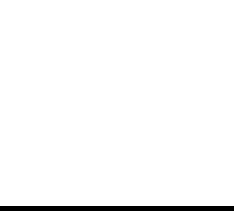 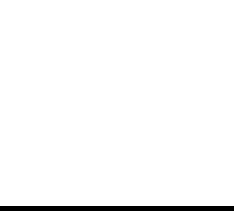 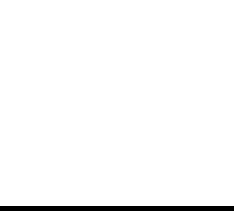 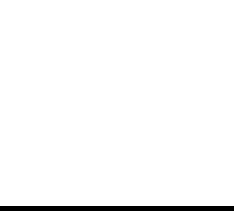 5.不仅乡村音乐在南方流行,而且布鲁斯音乐、摇滚乐、蓝草音乐和爵士乐也在南方流行。
　Not only is     country music popular in the south, but blues, rock and roll, bluegrass, and jazz are popular in the south as well.
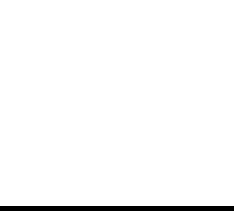 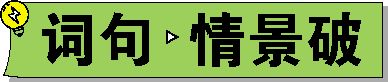 suit vt.适合;满足……需要;相配;合身 n.西服;套装
 情景导学
①There is Chinese food to 　suit everyone’s taste    , with traditional dishes from all over China. (教材P32)
有适合每个人口味的中国食物,有来自中国各地的传统菜肴。
②She always looks very professional in her smart 　suit    .
她穿着光鲜的套装总是看起来很专业。
③You should often wear red—it 　suits you    .
你应该经常穿红色的衣服——这个颜色适合你。
④He 　suited his speech     to the audience.
他使他的演说适合听众。
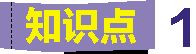 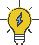 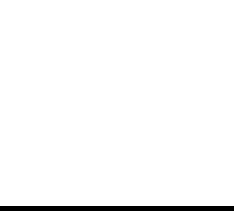 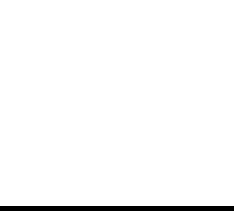 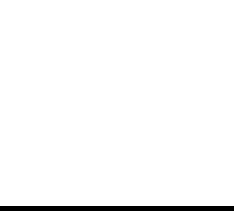 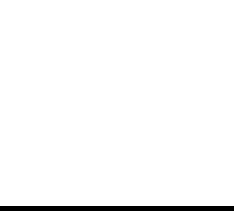 ⑤The house is not really 　suitable for     a large family.
这所房子真的不适合大家庭。
 归纳拓展
suit sth. to sb.使某物适合某人
a suit of clothes一套衣服
suited adj.合适的
be suited for/to...适合……
suitable adj.适当的
be suitable for对……是合适的
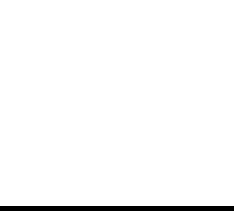 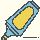 易混辨析
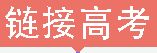 单句填空
1-1 (2019江苏,书面表达, ★★☆ )Li suggests traditional Chinese clothes while Su thinks the school uniforms are more 　suitable     (suit).
解析　句意:李建议穿传统的中国服装,而苏则认为校服更合适。此处作表语,故填形容词,即suitable。
1-2 (2018课标全国Ⅲ,阅读理解B, ★★☆)People settle in these places because they are easy to get to and naturally 　suited     (suit) to communications and trade.
解析　句意:人们定居在这些地方,是因为这些地方很容易到达,并且天然适合通信
和贸易。be suited to...适合……,故填形容词suited。
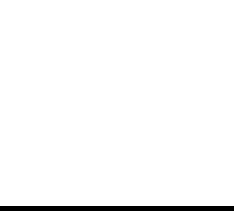 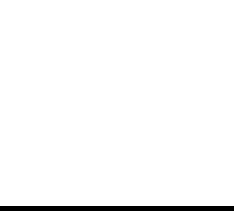 1-3 (2018天津,阅读理解C, ★★☆ )Some experts are skeptical about 3D food printers, believing they are better suited 　for/to     fast food restaurants than homes and high-end restaurants.
解析　句意:一些专家对3D食物打印机持怀疑态度,认为它们更适合快餐店,而不是
家庭和高档餐厅。be suited for/to...适合……,故填for或to。
1-4 ( ★★☆ )So, when it finds a 　suitable     (suit) nest, it looks for someone to help it.
解析　句意:所以,当它找到一个合适的巢穴时,它就会找人来帮助它。名词nest前应用形容词,故填suitable。
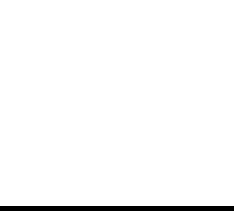 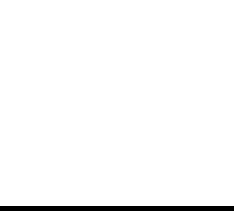 完成句子
1-5 (2019江苏,阅读理解A, ★★☆)Buxton is justifiably proud of its cultural life and you’ll find much to 　suit all tastes    (适合各种品味)with art, music, opera and the performing arts at Buxton Opera House & Pavilion Arts Centre and Green Man Gallery.
选词填空
1-6 ( ★★★ )When it comes to speaking in public, no one can 　match  (fit/suit/match)him.
解析　句意:谈到在公共场所演说,没有人能比得上他。match意为“与……相匹敌”,故选match。
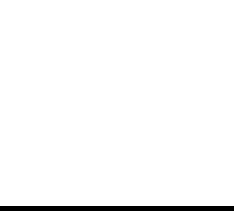 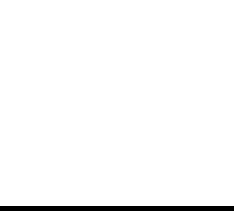 形式主语it
 情景导学
① 　It was confirmed that     a mild earthquake occurred at 6:37 p.m. on Saturday evening in Hebei Province, causing no damage.(教材P34)
据证实,周六晚上六点三十七分河北省发生了轻微地震,没有造成任何破坏。
②　It is likely that     Native Americans moved to California at least fifteen thousand years ago.
很可能至少在一万五千年前美洲土著居民迁往加利福尼亚。
③　It’s no use     waiting here. Let’s go home.
在这儿等着也没用。我们回家吧。
④It was difficult for her 　to make him understand     her words.
对她来说,要让他明白她说的话是困难的。
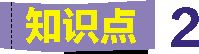 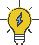 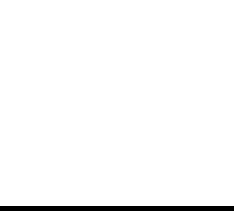 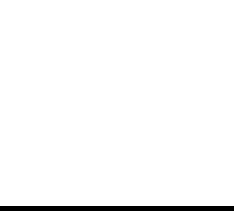 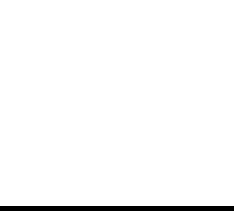 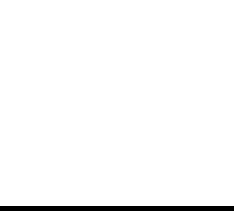 ⑤　It happened that     I went out last night.
碰巧昨晚我出去了。
   归纳拓展
当不定式、动名词、从句等作主语时,为了避免头重脚轻,通常在句首使用形式主语it,而把真正的主语放在后面。
It is/was+adj./n./v.-ed+that从句
It is/was+adj./n.+doing sth.
It is/was+adj./n.(+for/of sb.)+to do sth.
it作形式主语还可以用于以下句型:
It+takes (+sb.)+时间+to do sth.
It+seems/happened+that从句
注意:在句型It’s+no good/no use/useless/a waste of time/worthwhile...中,It是形式主语,后面通常用动名词短语作真正的主语。
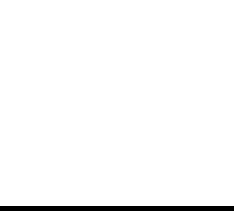 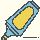 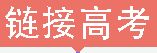 单句填空
2-1 (2019天津,书面表达, ★★☆ )It is advisable 　that     you present some works of the most influential artists and have a brief review of how Western painting has devel-oped into what it is today. 
解析　分析句子可知,设空处引导的从句作真正的主语,且从句中不缺成分,故填that。
2-2 (2019课标全国Ⅲ,语法填空, ★★☆ )On our way to the house, it was raining so hard that we couldn’t help wondering how long it would take 　to get     (get) there.
解析    此处考查句型“It takes some time to do sth.”,it是形式主语,不定式短语作真正的主语,故填to get。
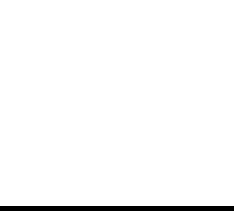 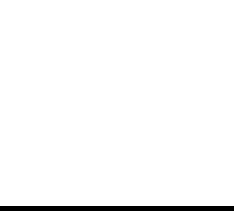 2-3 (2018课标全国Ⅱ,七选五, ★★☆ )With such busy lives, it can be hard 　to try     (try) and find the time to work out.
解析　句意:生活如此繁忙,很难试图找到时间来进行锻炼。it是形式主语,不定式
短语to try...作真正的主语。
2-4 (2017课标全国Ⅱ,七选五, ★★☆ )It’s important 　that     you let them know when you’ll be available.
解析　句意:重要的是你要让他们知道你什么时候有空。It是形式主语,设空处引导的主语从句作真正的主语,且从句中不缺少成分,故填that。
完成句子
2-5 (2015福建,25, ★★☆) 　It is said that   (据说)body language accounts for 55 per cent of a first impression while what you say just 7 per cent.
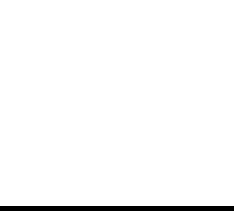 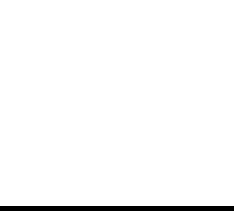 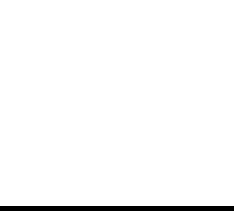 not only...but also...不但……而且……
 情景导学
① 　Not only is     country music popular in the south, but blues, rock and roll, blue-grass, and jazz are popular in the south as well.(教材P34)
不仅乡村音乐在南方流行,而且布鲁斯音乐、摇滚乐、蓝草音乐和爵士乐也在南方流行。
②The computer was used in teaching. As a result, not only 　was the teachers’ ener-gy saved    , but students became more interested in the lessons.
电脑被应用于教学中。结果,不仅节省了老师的精力,学生也对课堂更感兴趣了。
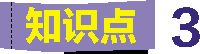 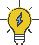 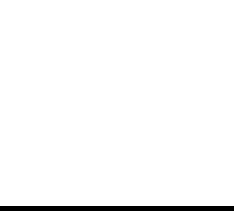 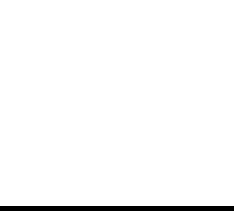 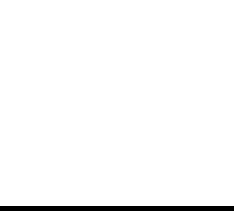 归纳拓展
not only...but also...连接两个并列分句并且not only位于句首时,含有not only的句子
用部分倒装。
not only...but also...连接两个并列的主语时,谓语动词的人称和数与最靠近的主语保持一致,即遵循就近一致原则。
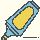 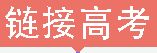 完成句子
3-1 (2019北京,阅读理解D, ★☆☆ )Warming changes key characteristics of the ocean and can affect phytoplankton growth, since they need 　not only    (不仅) sunlight and carbon dioxide to grow, but also nutrients.
单句填空
3-2 (2019北京,阅读理解A改编, ★★☆ )Not only 　will   you help our young volun-teers to develop personally, but you’ll also learn new skills and increase your cultural awareness.
解析　not only...but also连接两个并列分句并且not only置于句首时,含有not only的句子用部分倒装,根据下文you’ll可知填will。
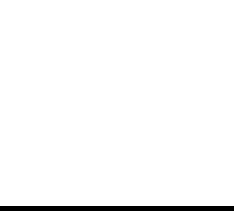 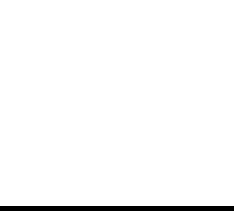 3-3 (2018课标全国Ⅱ,书面表达, ★★☆ )As we all expect, it will be not only mean-ingful but also 　interesting     (interest).
解析　句意:正如我们都期望的,它不仅有意义而且有趣。分析句子可知, not on-ly...but also...连接两个表语,根据meaningful可知此处用形容词,即interesting。
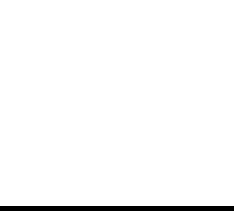